Hálózati eszközökotthonainkban
Készítette: Gulyás ElődFelkészítő tanár: Czuth Éva mérnöktanárIskola: Móricz Zsigmond Gimnázium2000,Szentedre Kálvária út 16.
Hálózat egy átlagos családi házban
Szerver(Szolgáltató)
ROUTER
PC
Telefon
LAPTOP
Wi-Fi
ALAPFOGALMAK
Mi az a hálózat?
A számítógépes hálózat egy olyan rendszer mely különböző számítógépeket összeköt és közöttük kommunikációt biztosít
KLIENS
INTERNET
HÁLÓZAT
KLIENS
KLIENS
ALAPFOGALMAK
Miért jók a hálózatok?
A számítógépek megosztják az erőforrásaikat
Rengeteg olyan dolgot könnyítenek meg amelyeken pénzt spórolhatunk
Megbízhatóbbá válik a rendszerünk mivel ellenőrizhetjük, hogy ki lépett be, illetve hogy ki mit csinált a hálózatban
Kommunikálhatunk más helyen lévő számítógépekkel, emberekkel
Remekül alkalmazhatók az oktatásban
ALAPFOGALMAK
Mik a hálózati eszközök?
Olyan eszközök melyek nélkülözhetetlenek egy hálózat működéséhez
Hálózati eszközök lehetnek a számítógépet a szerverrel összekötő modemtől kezdve, a számítógép hálózati kártyáján át, a hálózati kábelok is
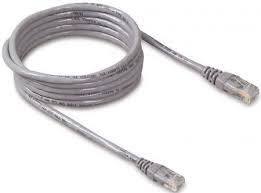 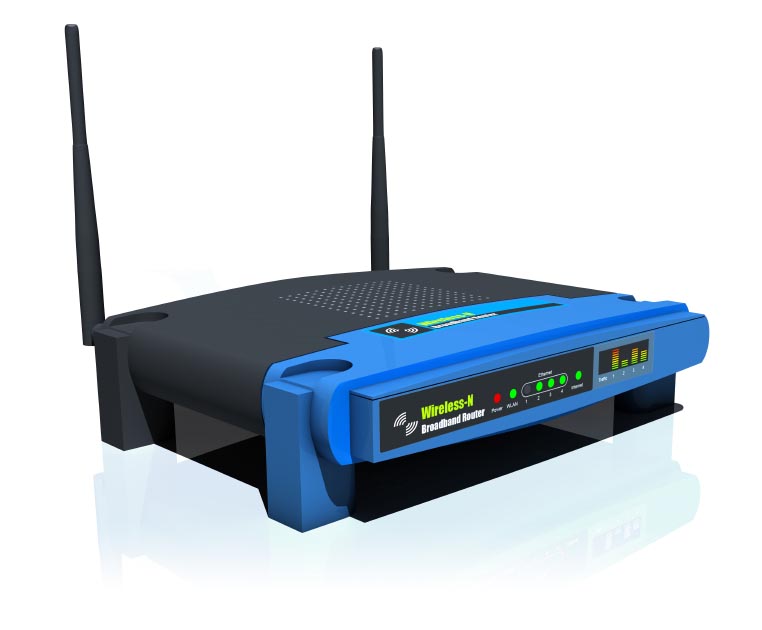 Az otthoni hálózat részei
WLAN
Vezeték nélküli helyi hálózat, mely rádióhullámok segítségével működik
Lehetővé teszi a közelben lévő számítógépek összekapcsolását
A legnébszerűbb WLAN szabványcsalád a Wi-Fi
Gyakran egymás szinonimájaként használják őket
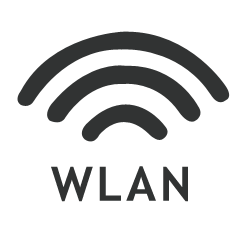 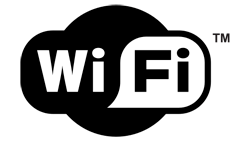 Az otthoni hálózat részei
UTP kábel
Helyi hálózatok elengedhetetlen része
Általában vele kapcsoljuk össze a hálózati kártyát az internettel
Fontos hogy párosával össze vannak csavarva, így csökkentve az elektromágneses és rádiófrekvenciás interferencia jeltorzító hatásait
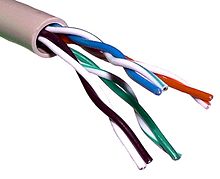 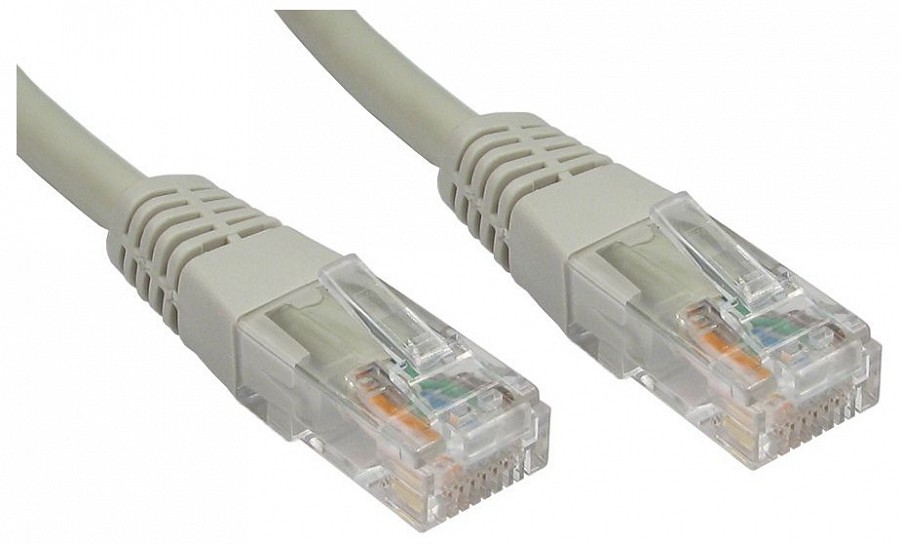 Hálózati hardver eszközök
Hálózati kártya
A számítógép hálózatra kapcsolódását lehetővé tévő kártya
A hálózati kártya teszi lehetővé hogy a hálózat fizikai részéhez kapcsoljuk a számítógépet(legtöbbször kábelezés)
Ma már általában integráltan megtalálhatóaz alaplapon
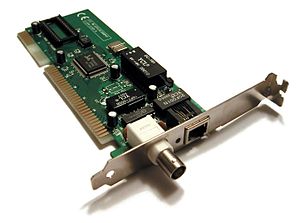 Hálózati hardver eszközök
Switch
Kapcsoló
Hálózati szegmenseket kapcsol össze
Képes a hálózat bármely két pontját a többitől függetlenül összekötni és nem engedi a lokális forgalmat a szegmensről
Rendelkezik egy nagysebességű link porttal
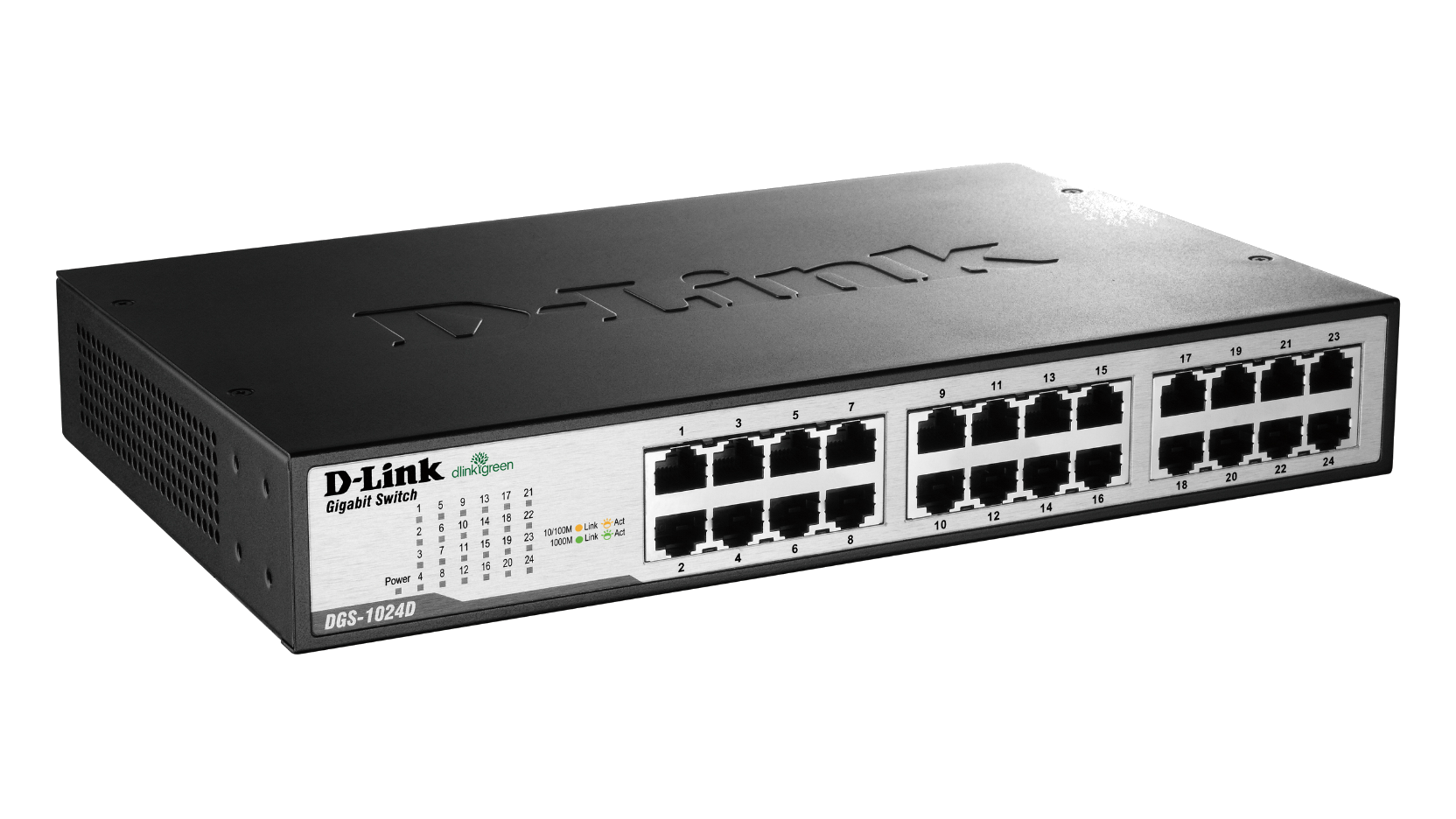 Ezen keresztül lehet az egyesswitchek-et összekapcsolni
Hálózati hardver eszközök
Switch működése
Internet
Szerver
Laptop
Switch
Printer
PC
Hálózati hardver eszközök
Hub
Számítógépek és egyéb eszközök összekötésére használják helyi hálózatokban
Használatukkor a bemeneti kapura érkező csomagokat értelmezés és válogatás nélkül minden más kapura kimenetként másolják, így azt a hubba csatlakozó összes eszköz megkapja
Passzív hubok
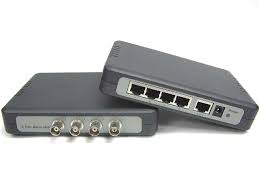 Aktív hubok
A beérkező csomagokat értelmezik és csak a megfelelő célálomásra továbbítják
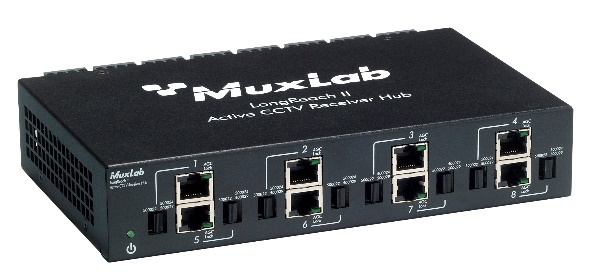 Hálózati hardver eszközök
Hubok működése
Szerver
PC
Mac
Hub
PC
PC
Hálózati hardver eszközök
Repeater
A nagy távolságra történő adatátvitel során fellépő zavarok kiiktatására használt hálózati eszköz
Az adatátvitel során fellépő zavarokat újra és újra kiszűrvebiztonságossá teszi a digitális kommunikációt
A repeater a fogadott analóg jeleket digitális adatsorrá alakítja, majd az ebből újra előállított analóg adatsort küldi tovább
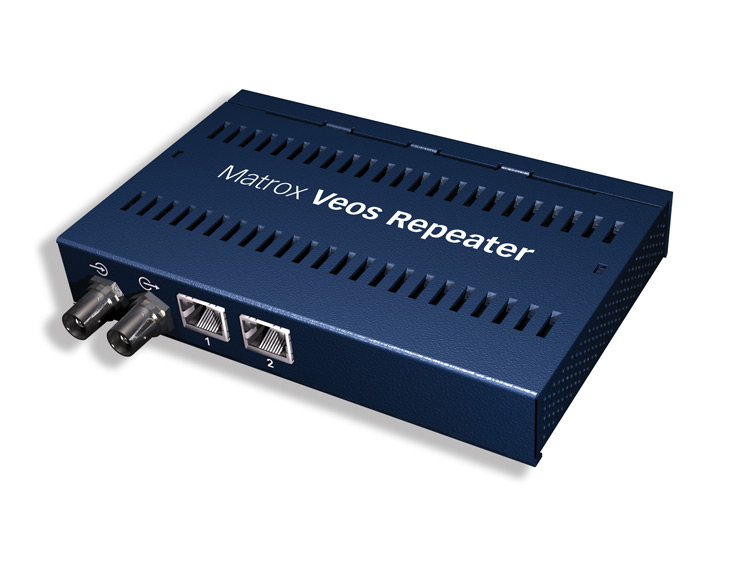 Hálózati hardver eszközök
Repeaterek működése
Internet
Internet
Repeater
Modem
Modem
Hálózati hardver eszközök
Router
Forgalomirányító,útválasztó
Olyan hálózati eszköz melynek célja a beérkező adatok továbbítása a célállomás felé a lehető legoptimálisabb úton
Hogy a legrövidebb úton tudják az adatok továbbítani útválasztási táblázatokat vezetnek
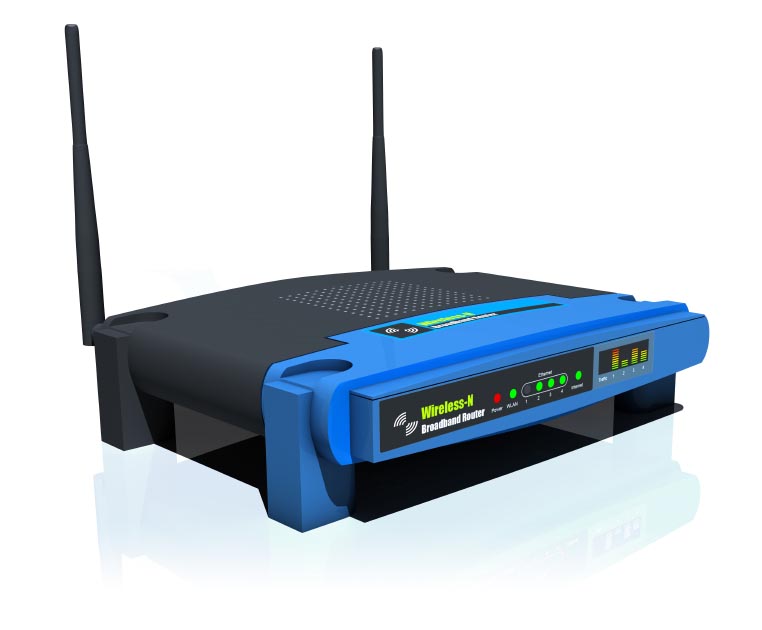 Az interneten minden útba eső állomás útválasztásifunkciókat lát el
Hálózati hardver eszközök
Internet
Router működése
Router
A
Router
B
Router
PC
PC
PC
A Switch
Hub
B Switch
PC
Hub
PC
Hub
HubB
PC
HubA
PC
PC
„B” munkállomás
„A” munkállomás
PC
PC
PC
PC
PC
PC
PC
Hálózati hardver eszközök
Gateway
Átjáró,kilépő
Két különböző protokollt használó adattovábbítóhardver (vagy szoftver)
Az adatforgalom lebonyolítása végett feladata lehetaz adatkódok és forgalmi protokollok átformálása
Manapság a router nevet használjuk a gateway helyett
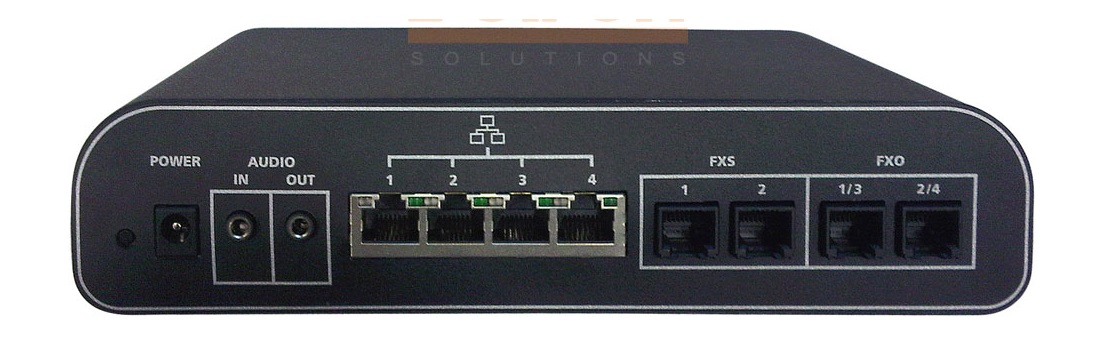 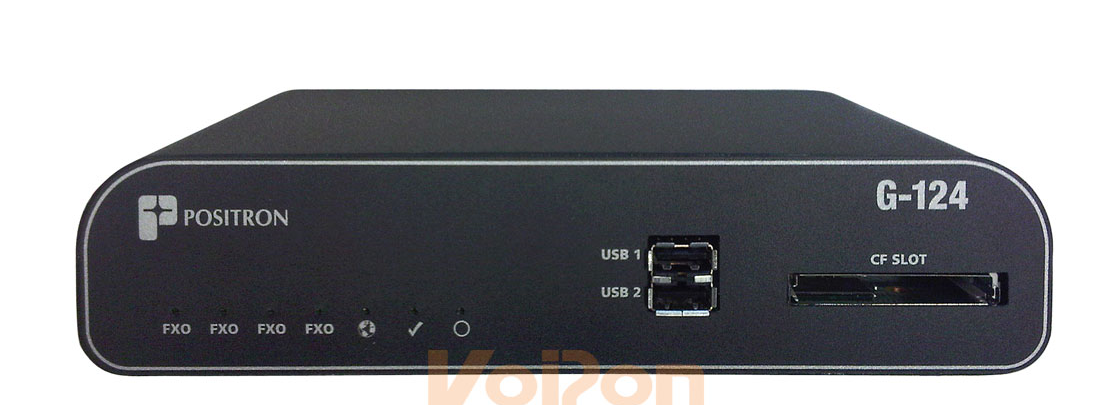 Hálózati hardver eszközök
Gateway működése (pl. lakóparkban)
10.3.102.75
PC
PC
B
PC
PC
10.3.102.1
PC
PC
Router
Router
B GATEWAY
10.3.105.1
A GATEWAY
PC
PC
A
10.3.105.23
Hálózati eszközök
Kérdések
Mi a hálózat?
A számítógépes hálózat egy olyan rendszer mely különböző számítógépeket összeköt és közöttük kommunikációt biztosít
Mire jó a hub?
Számítógépek és egyéb eszközök összekötésére használják
Mire szükséges a router?
Hogy a lehető legoptimálisabb úton tudjunk adatot továbbítani
Mik a hálózati eszközök?
Olyan eszközök melyek biztosítják a hálózat működését(Router,hub,switch…)
KÖSZÖNÖM A FIGYELMÜKET!
fORRÁSOK
Számítógép-hálózat
https://hu.wikipedia.org/wiki/Sz%C3%A1m%C3%ADt%C3%B3g%C3%A9p-h%C3%A1l%C3%B3zat(letöltve 2016.03.08)
Hálózatok:eszközök
http://www.bbap-vasvar.sulinet.hu/iskola/kiegeszitesek/informatika/hlzatok_eszkzk.html
(letöltve 2016.03.08)
Wireless-Lan
https://hu.wikipedia.org/wiki/Wireless_LAN(letöltve 2016.03.08)
Router
https://hu.wikipedia.org/wiki/%C3%9Atv%C3%A1laszt%C3%B3(letöltve 2016.03.08)
Átjáró(Gateway)(és útválasztó(router))
http://support.brother.com/g/s/id/htmldoc/mfc/cv_mfc8890dw/hu/html/nug/chapter2_2_3.html(letöltve 2016.03.08)
fORRÁSOK
Switchhttps://hu.wikipedia.org/wiki/Switch_(informatika)(letöltve 2016.03.08)
Repeaterhttps://hu.wikipedia.org/wiki/Repeater(letöltve 2016.03.08)
UTPhttps://hu.wikipedia.org/wiki/UTP(letöltve 2016.03.08)